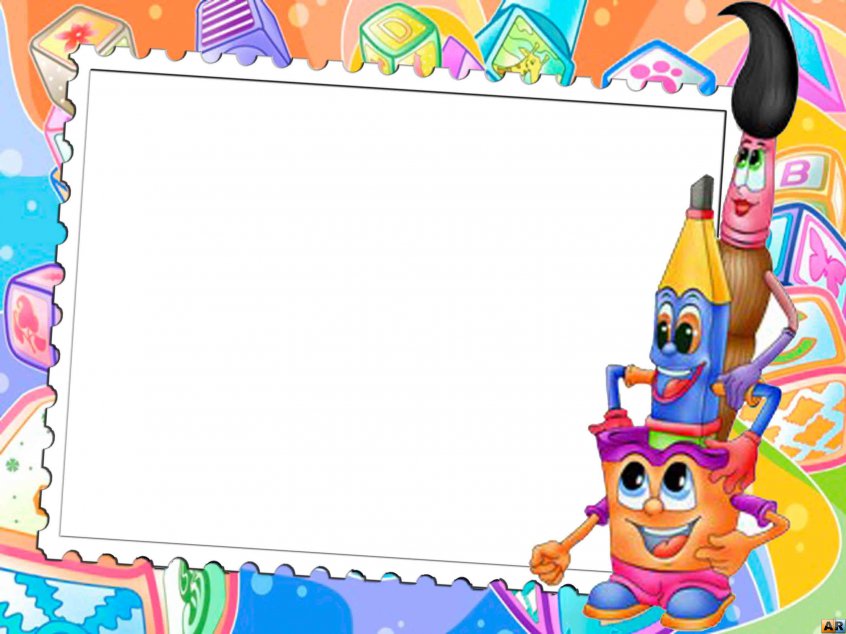 МДОБУ детский сад № 21, г., Лабинск
Воспитатель Красицкая Е.Ю.

Презентация

«Развитие мелкой моторики у детей дошкольного возраста через нетрадиционную технику рисования».
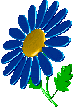 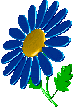 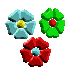 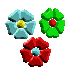 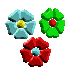 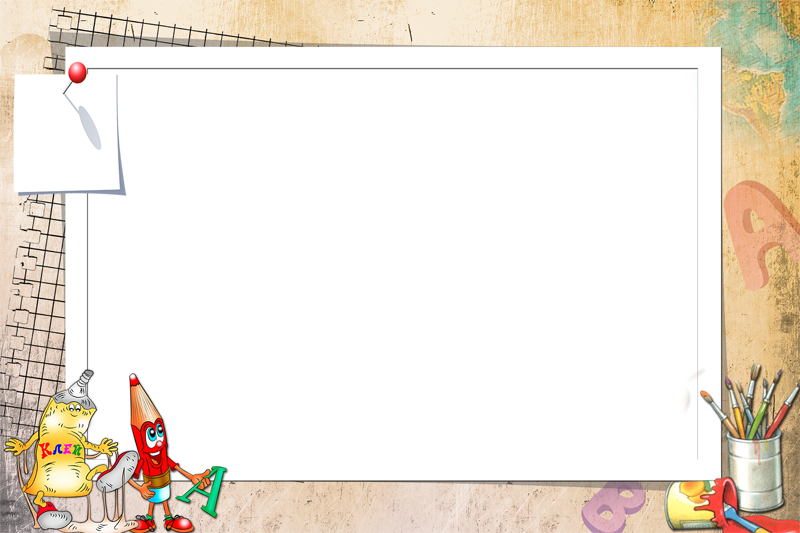 Задачи самообразования:
•	сформировать у детей технические навыки рисования.
•	познакомить детей с различными нетрадиционными техниками рисования.
•	научить создавать свой неповторимый образ, в рисунках по нетрадиционному рисованию используя различные техники.
•	развивать воображение и творческие способности детей.
•	обогащать и расширять художественный опыт детей.
•	побуждать ребенка экспериментировать.
•	поощрять и поддерживать творческие находки.
•	развивать целенаправленную деятельность детей и их стремление к созидательной активности.
•	воспитывать положительное отношение ребенка к сотрудничеству с взрослым, с детьми, к собственной деятельности, ее результату.
•	способствовать возникновению у него ощущения, что продукт его деятельности интересен другим и ему самому.
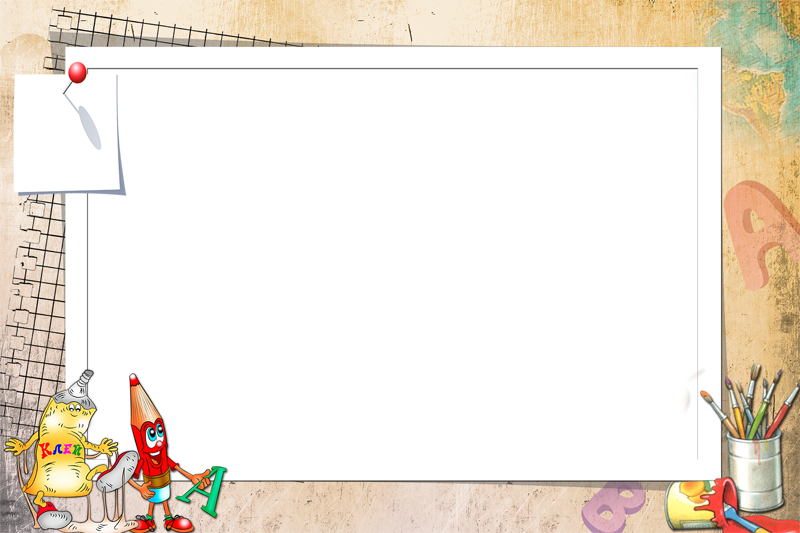 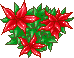 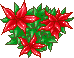 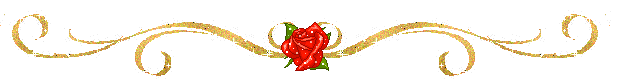 …Мир будет счастлив только тогда, когда у каждого человека будет душа художника, иначе говоря, когда каждый будет находить радость в своем труде.
Огюст Роден
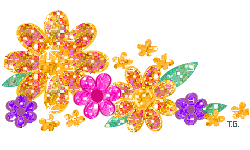 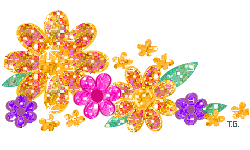 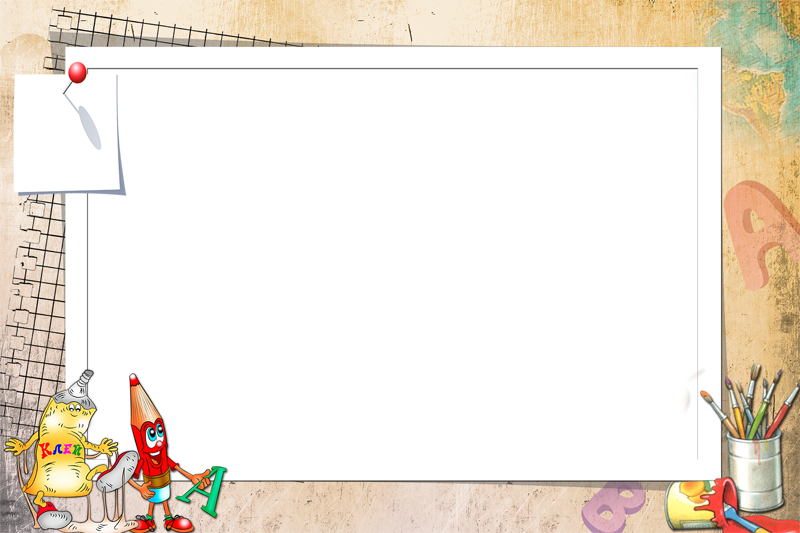 Дошкольное  детство - очень важный период в жизни детей. Именно в этом возрасте каждый ребенок представляет собой маленького исследователя, с радостью и удивлением открывающего для себя незнакомый и удивительный окружающий мир.
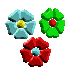 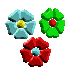 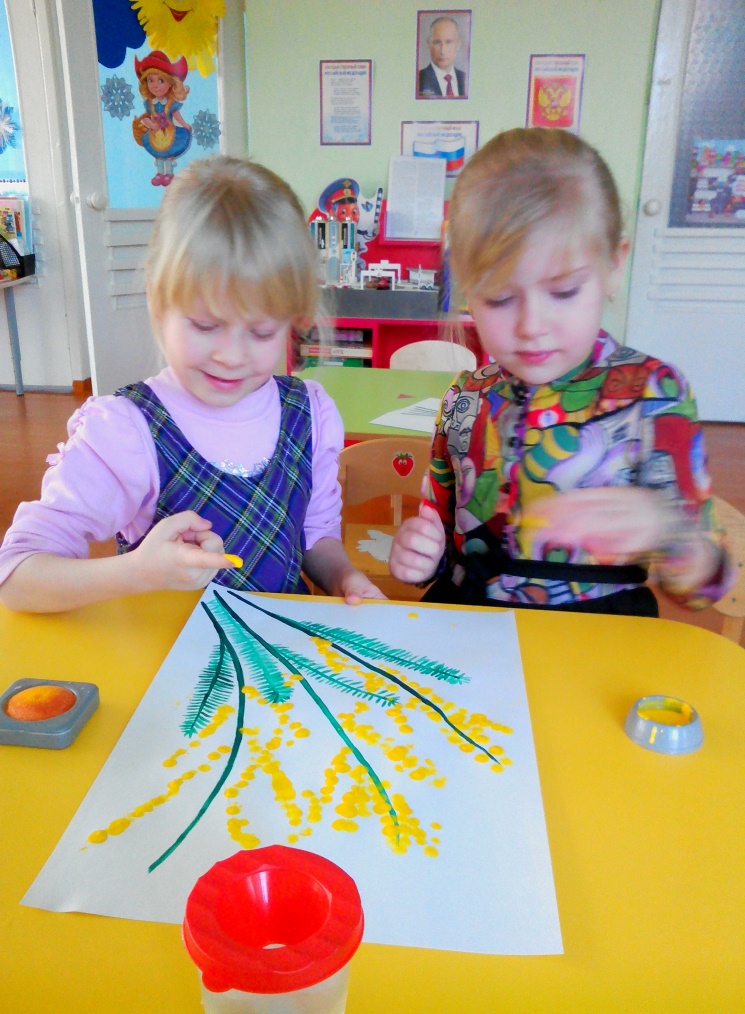 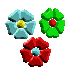 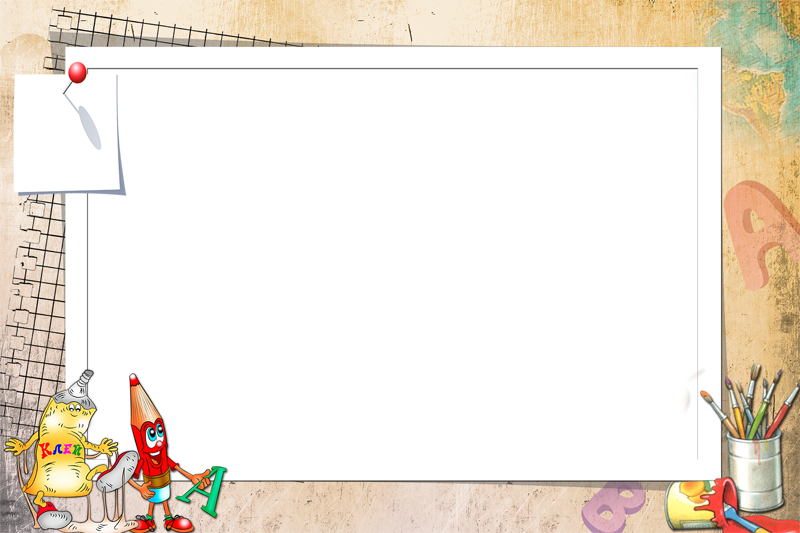 Задачи обучения рисованию в дошкольном возрасте:
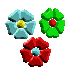 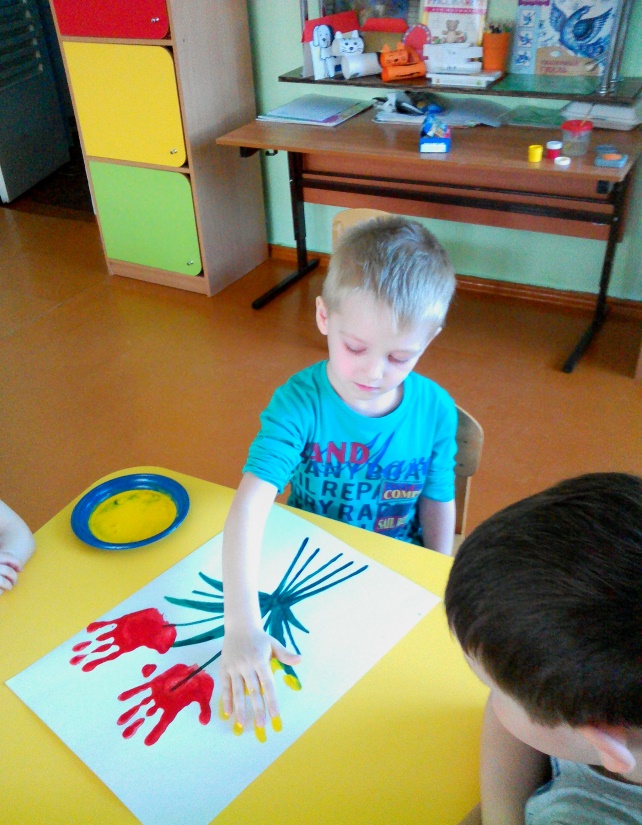 1. Необходимо пробудить у детей эмоциональную отзывчивость к окружающему миру, родной природе, к событиям нашей жизни.
2. Сформировать изобразительные навыки и умения.
3. Развивать творческий потенциала у подрастающего поколения.
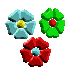 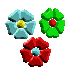 В процессе рисования у ребёнка совершенствуются:

наблюдательность,
 эстетическое восприятие,
 эстетические эмоции,
 художественный вкус,
 творческие способности.
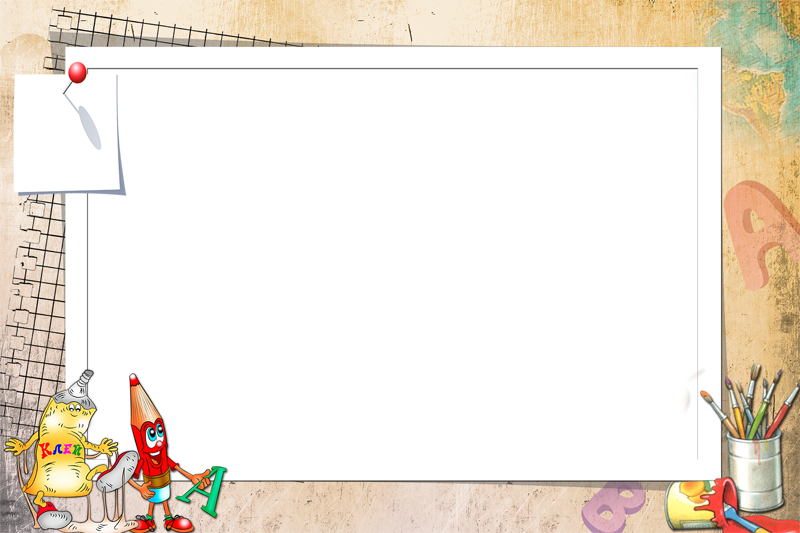 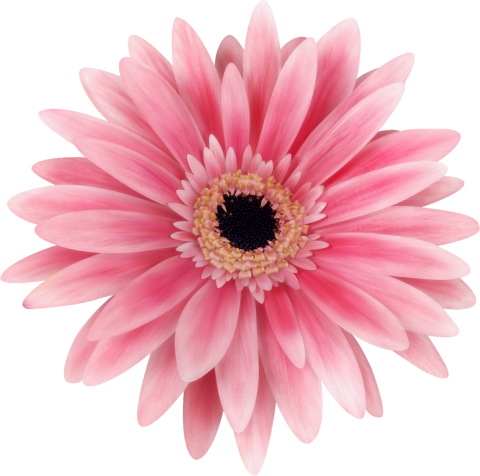 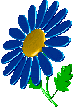 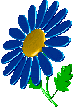 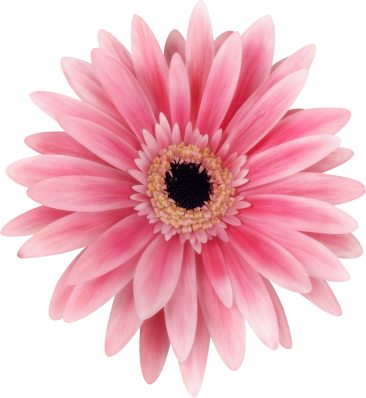 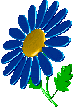 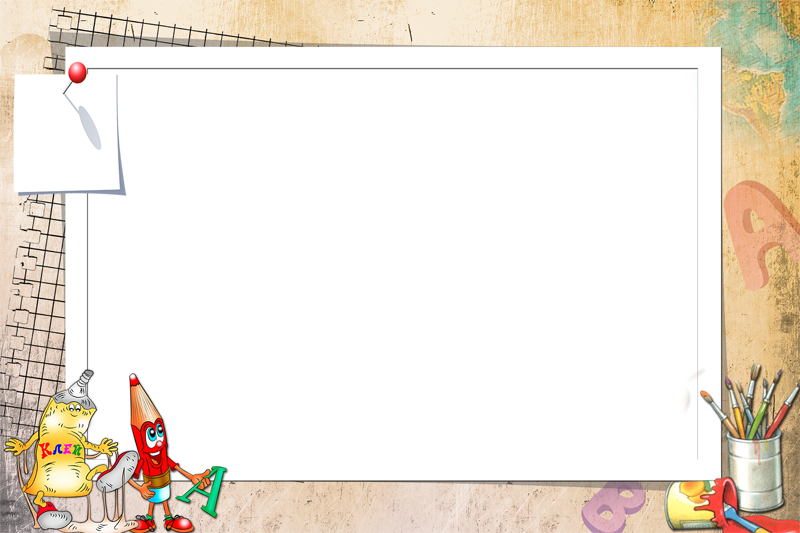 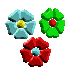 Целью работы с детьми  является развитие творческих способностей у детей дошкольного возраста через использование нетрадиционных техник рисования.
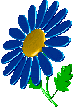 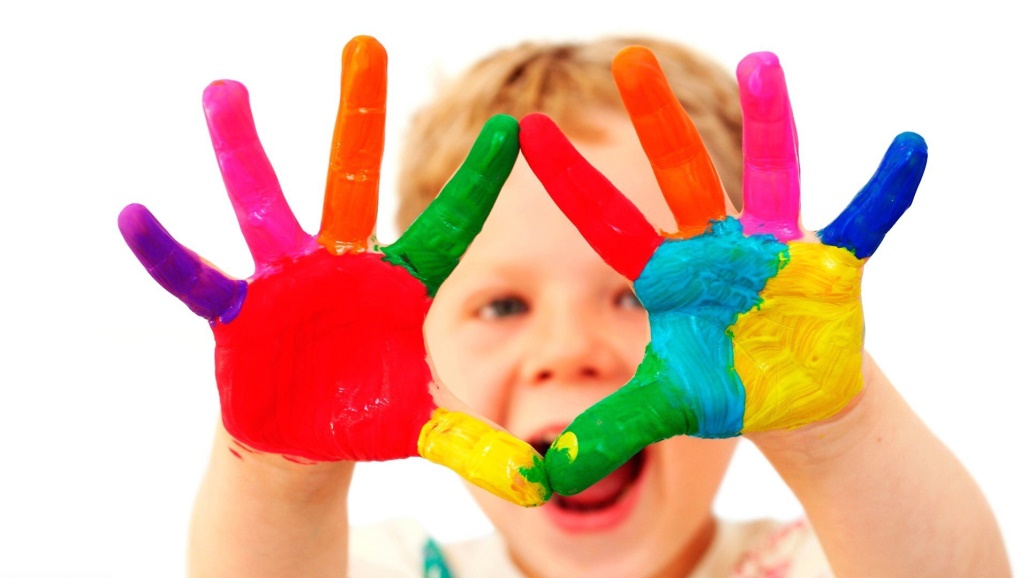 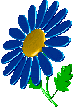 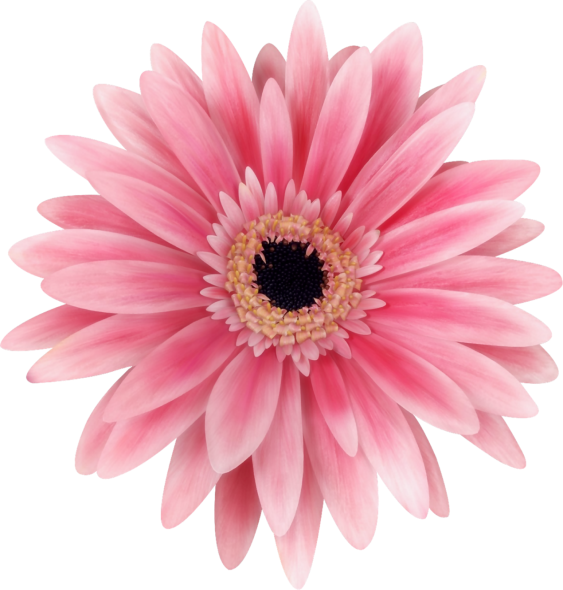 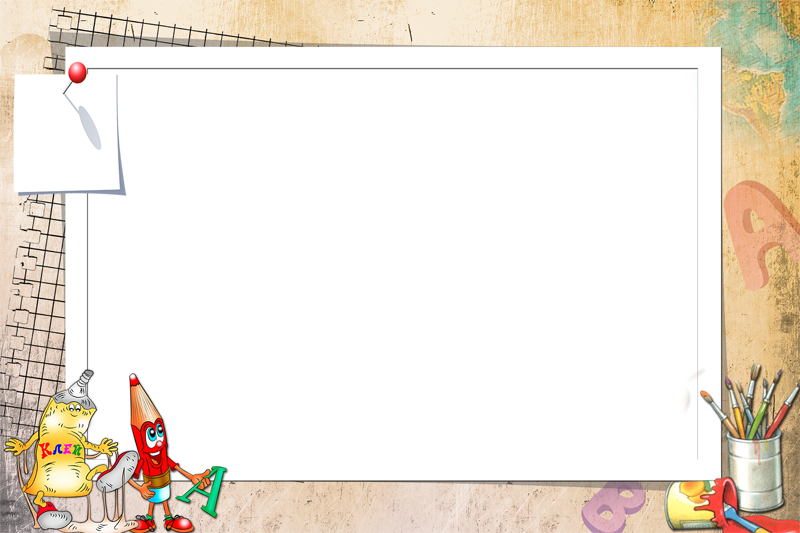 Проведение занятий с использованием   нетрадиционных техник:
способствует снятию детских страхов;
развивает уверенность в своих силах;
развивает пространственное мышление;
учит детей свободно выражать свой замысел;
побуждает детей к творческим поискам и решениям;
учит детей работать с разнообразным материалом;
развивает чувство композиции, ритма, колорита,
 цветовосприятия 	
чувство фактурности и объёмности;
развивает мелкую моторику рук;
развивает творческие способности, воображение и полёт      фантазии.
во время работы дети получают эстетическое удовольствие.
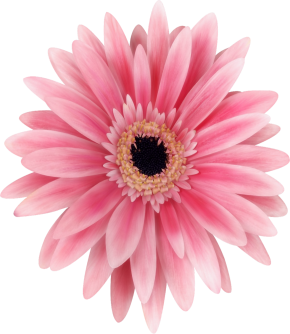 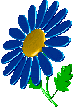 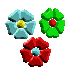 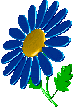 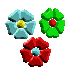 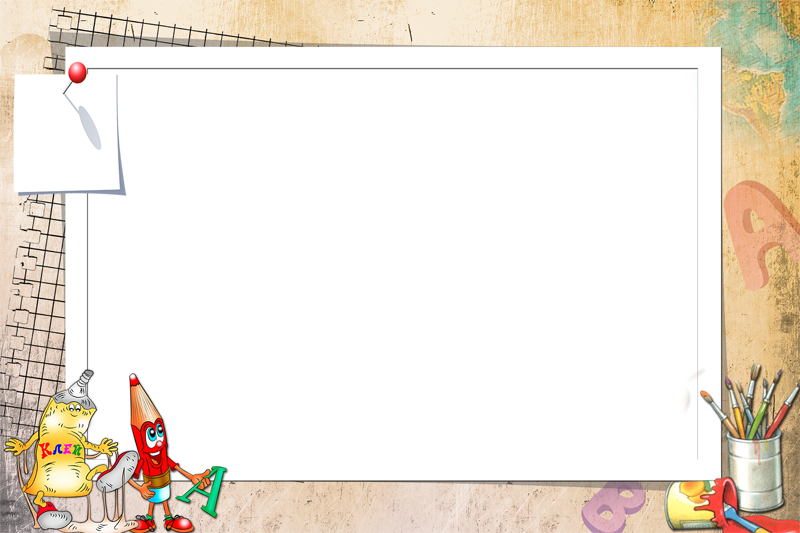 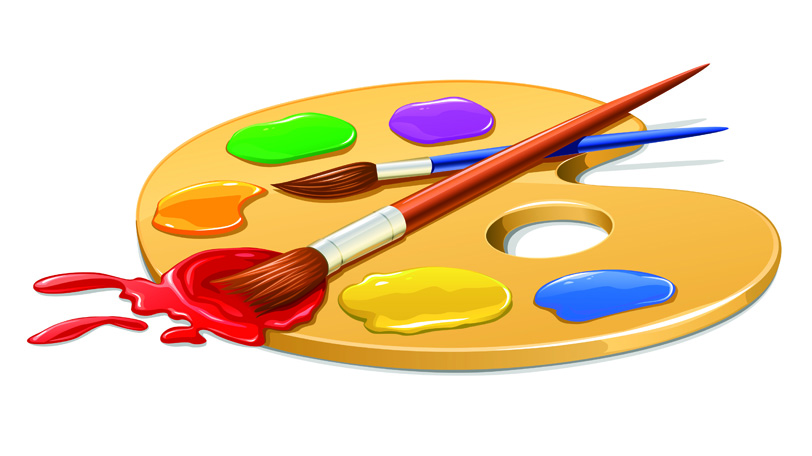 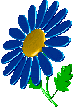 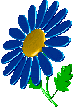 Ребенку необходимо помочь научиться различным способам рисования, дать понятие о разных техниках изображения.
Каждая из этих техник - это маленькая игра. Их использование позволяет детям чувствовать себя смелее, непосредственнее, развивает воображение, дает полную свободу для самовыражения.
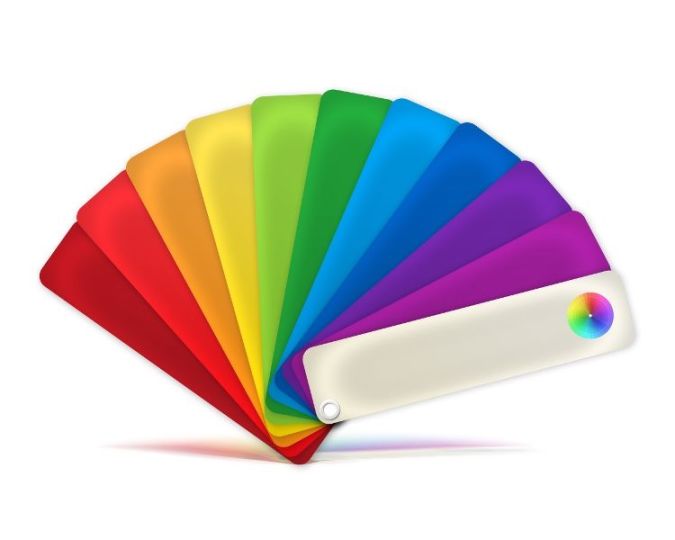 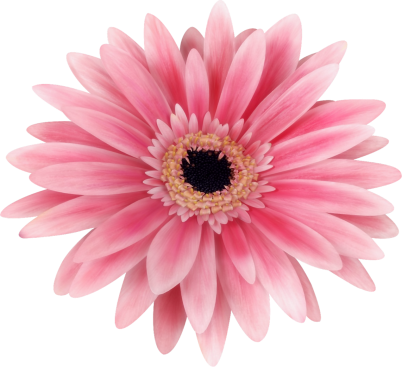 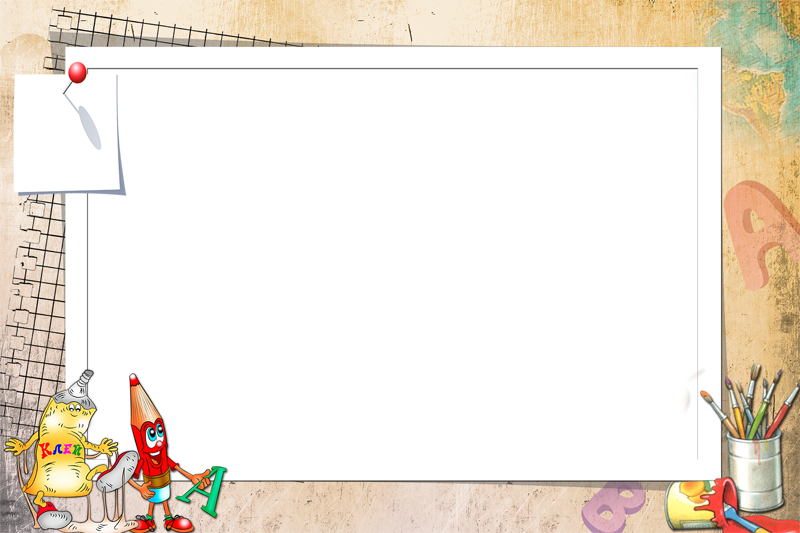 С детьми  младшего дошкольного возраста рекомендуется использовать:
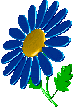 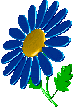 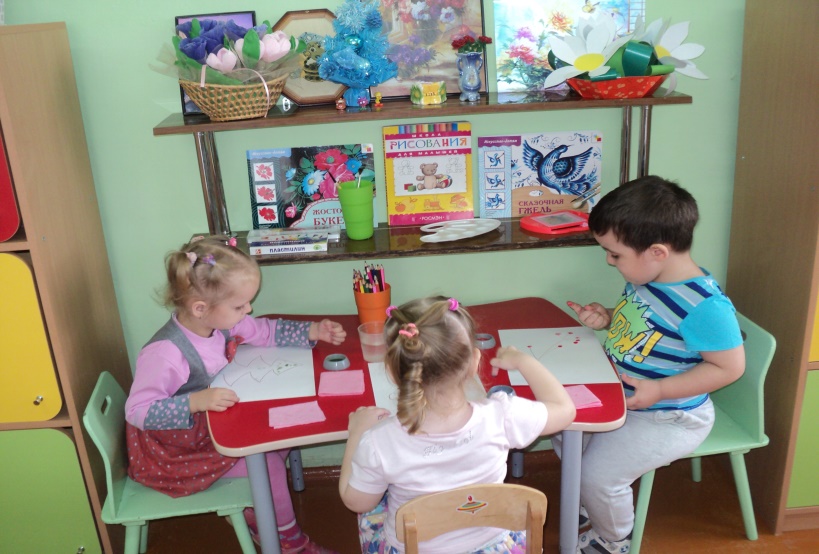 рисование пальчиками;
оттиск печатками из картофеля;
рисование ладошками.
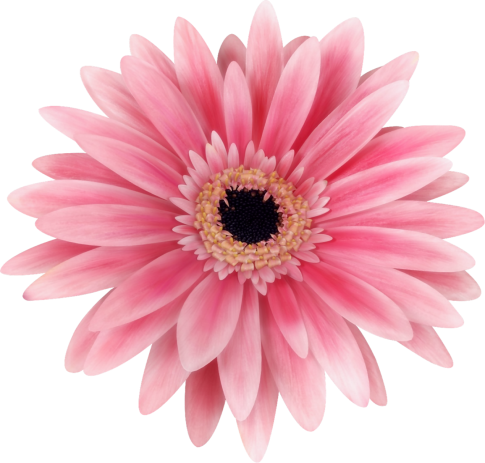 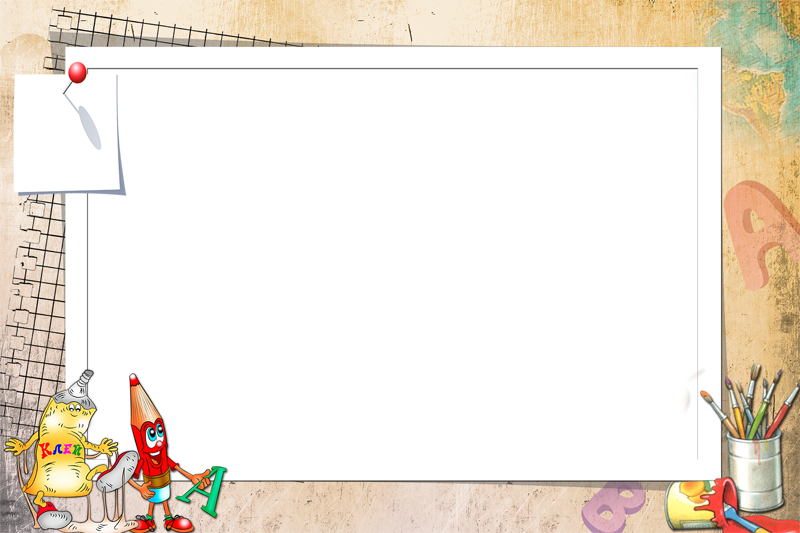 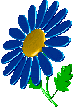 Детей среднего дошкольного возраста можно знакомить с более сложными техниками:
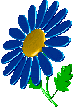 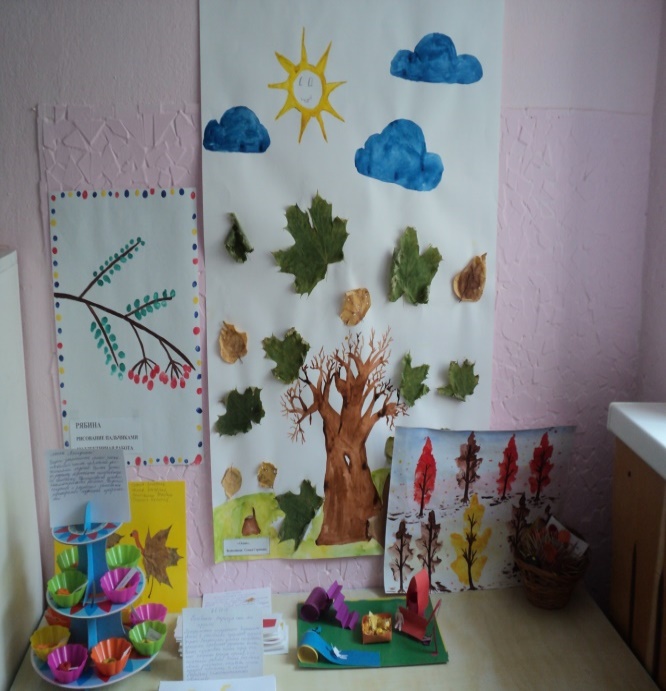 тычок жесткой полусухой кистью.
печать поролоном;
печать пробками;
восковые мелки + акварель;
свеча + акварель;
отпечатки листьев;
рисунки из ладошки;
рисование ватными палочками;
волшебные веревочки.
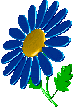 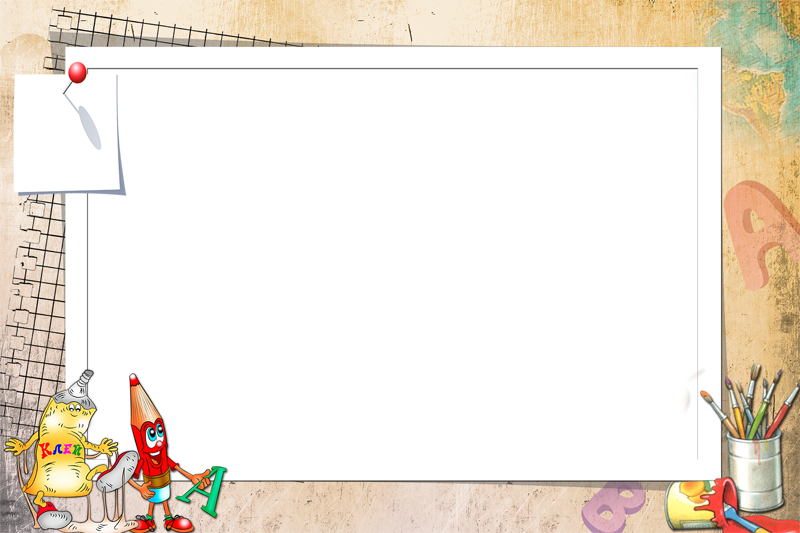 В  старшем дошкольном            возрасте дети могут освоить еще более трудные методы и техники:
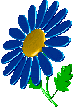 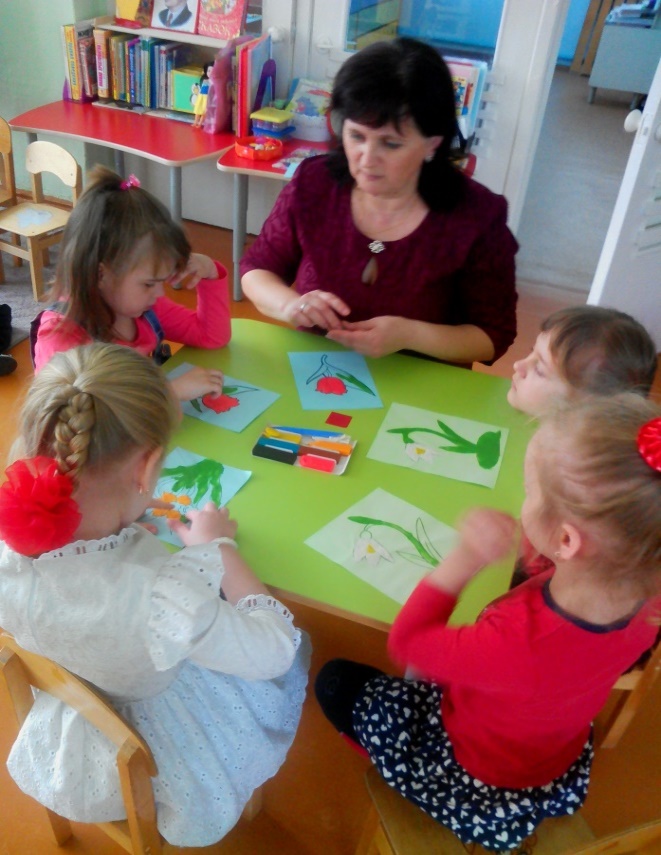 рисование песком;
рисование мыльными     	пузырями;
рисование мятой бумагой;
кляксография с трубочкой;
монотипия пейзажная;
печать по трафарету;
монотипия предметная;
кляксография обычная;
пластилинография.
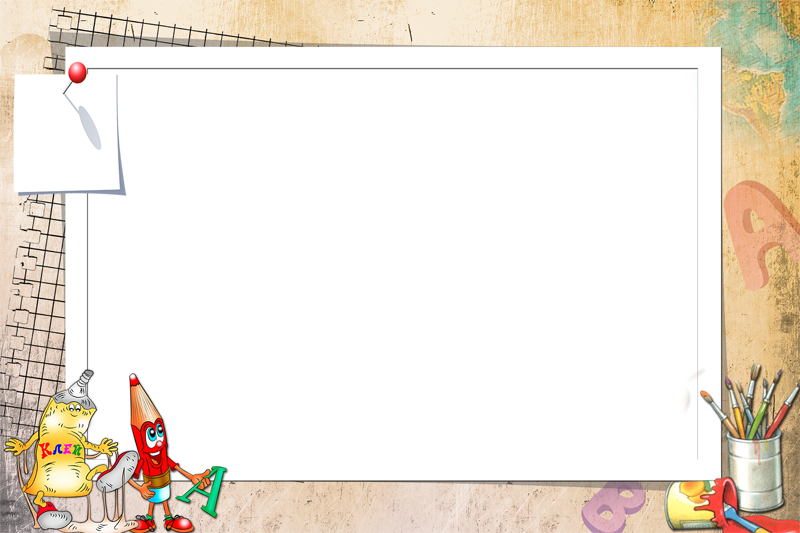 Методы и приёмы работы с родителями:
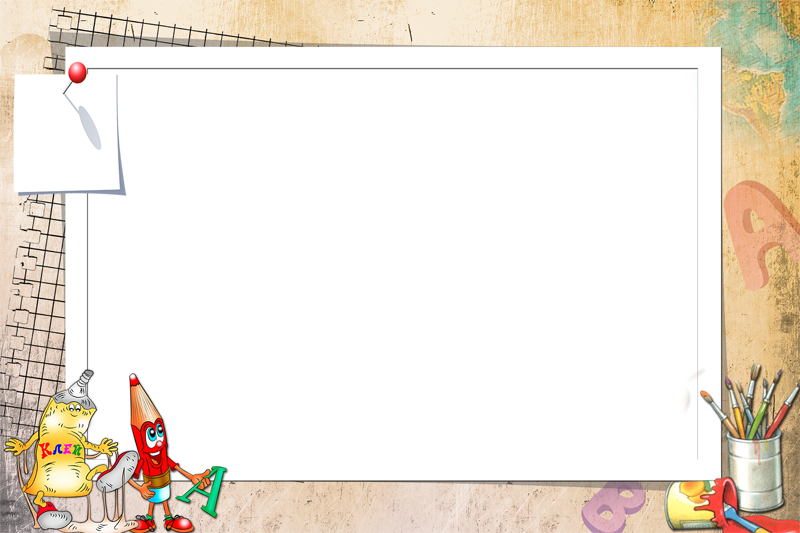 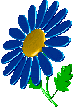 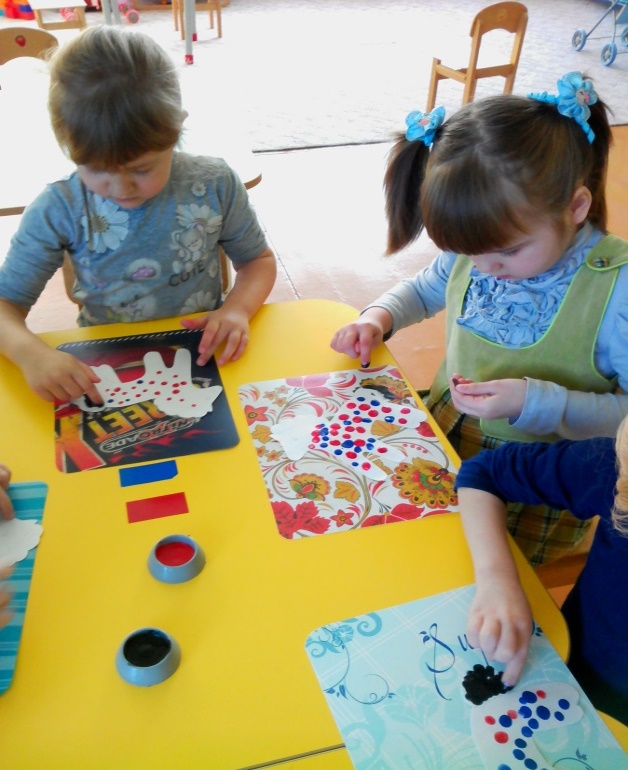 Творчество 
           ребёнка 
безгранично, только
    стоит правильно 
           направить 
             возможности 
               и фантазию 
ребёнка для роста творческого      потенциала и обогащение внутреннего мира искусства
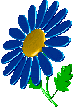 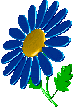 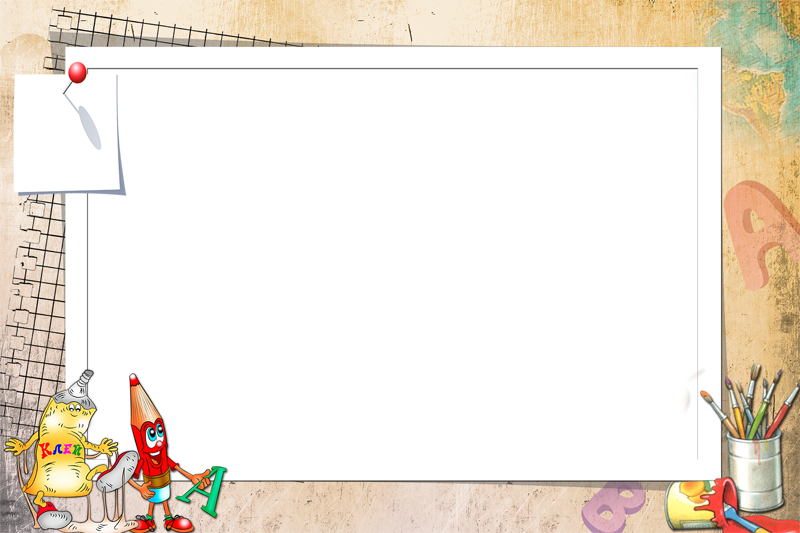 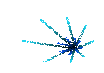 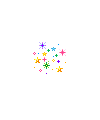 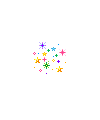 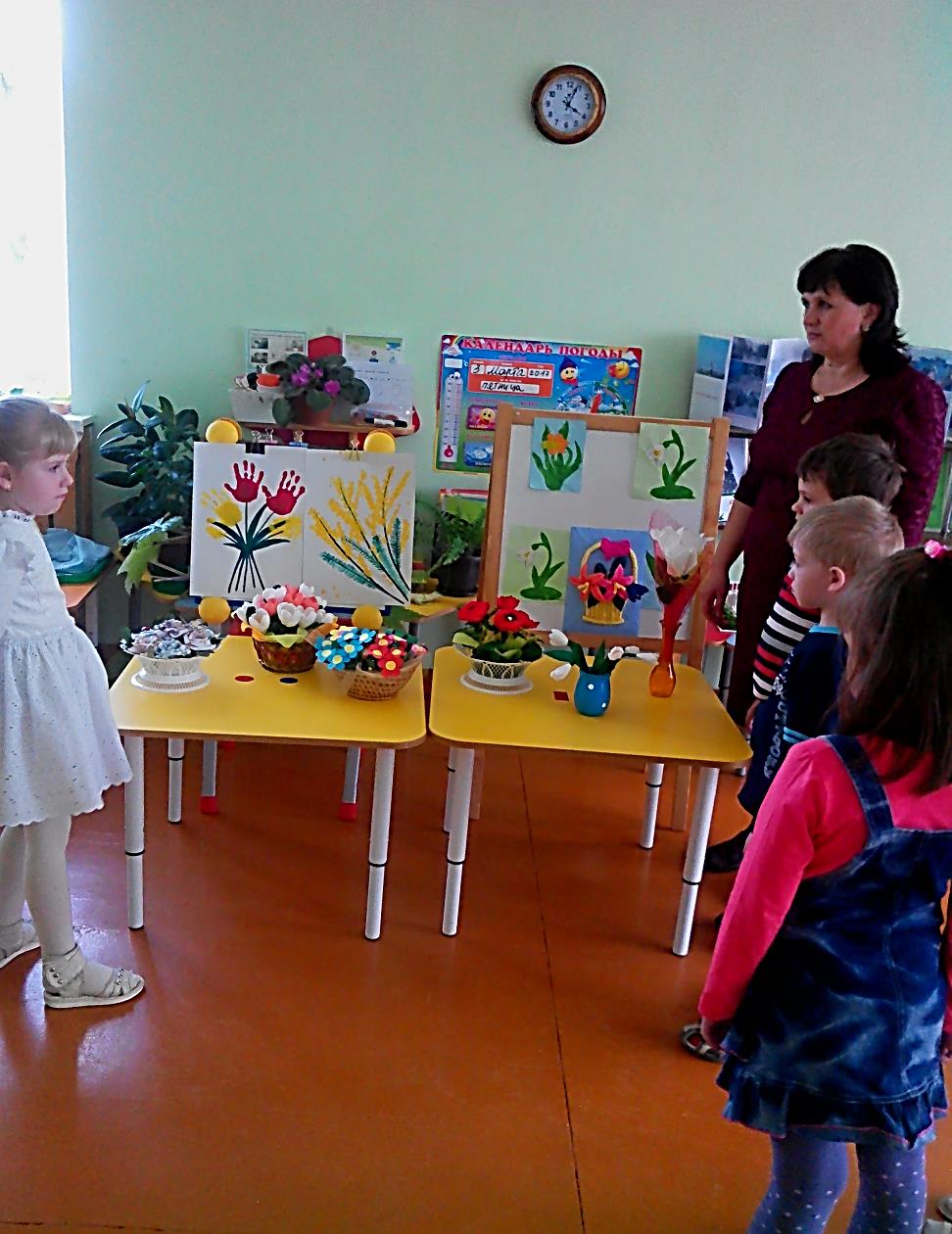 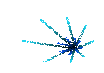 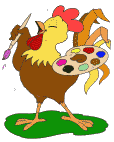 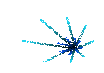 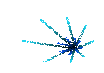 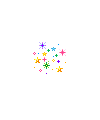 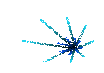 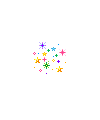 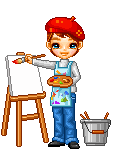 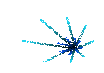 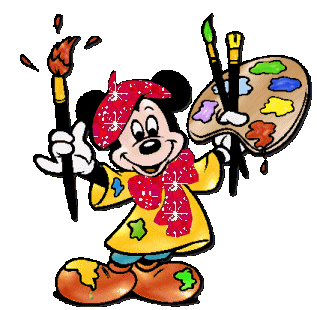 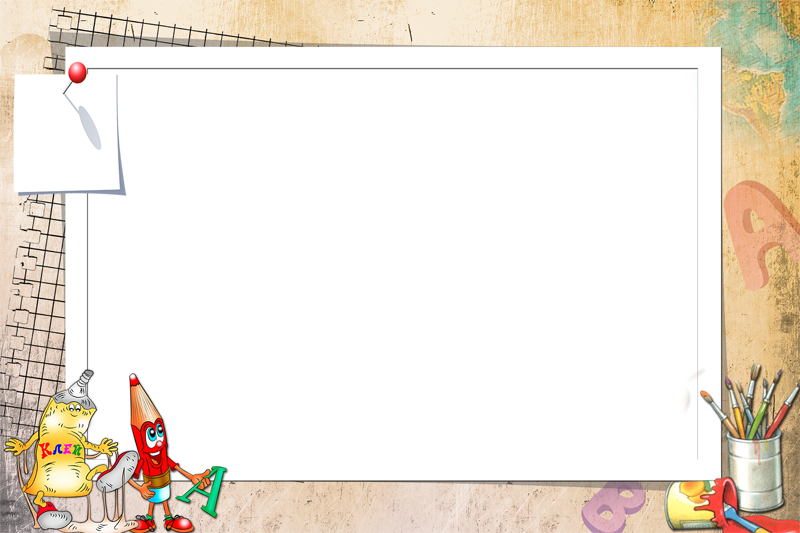 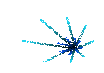 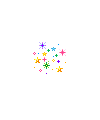 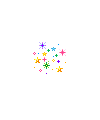 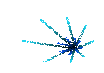 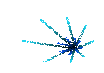 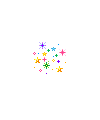 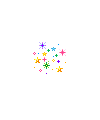 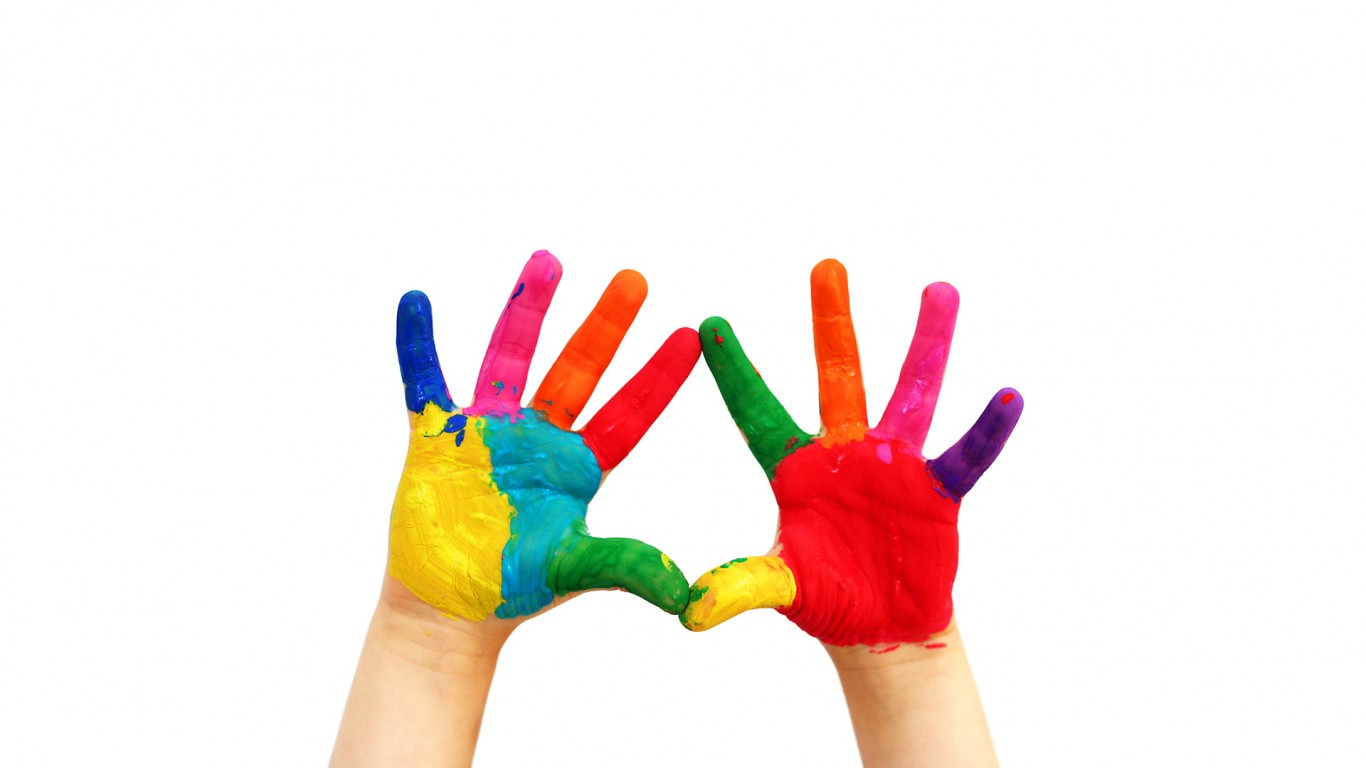 Спасибо за внимание!
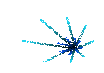 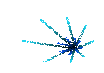 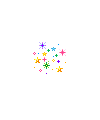 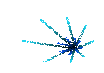 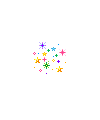 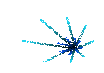 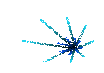